Bell Ringer
Pick up a map of Europe 1914 edition and begin labeling
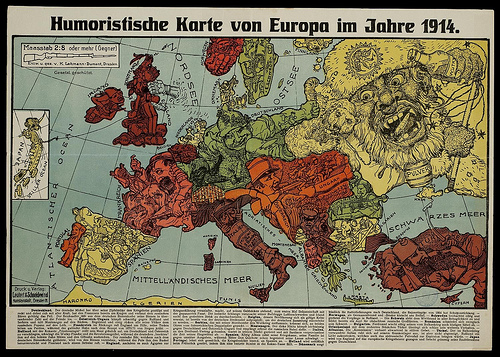 Warm Up
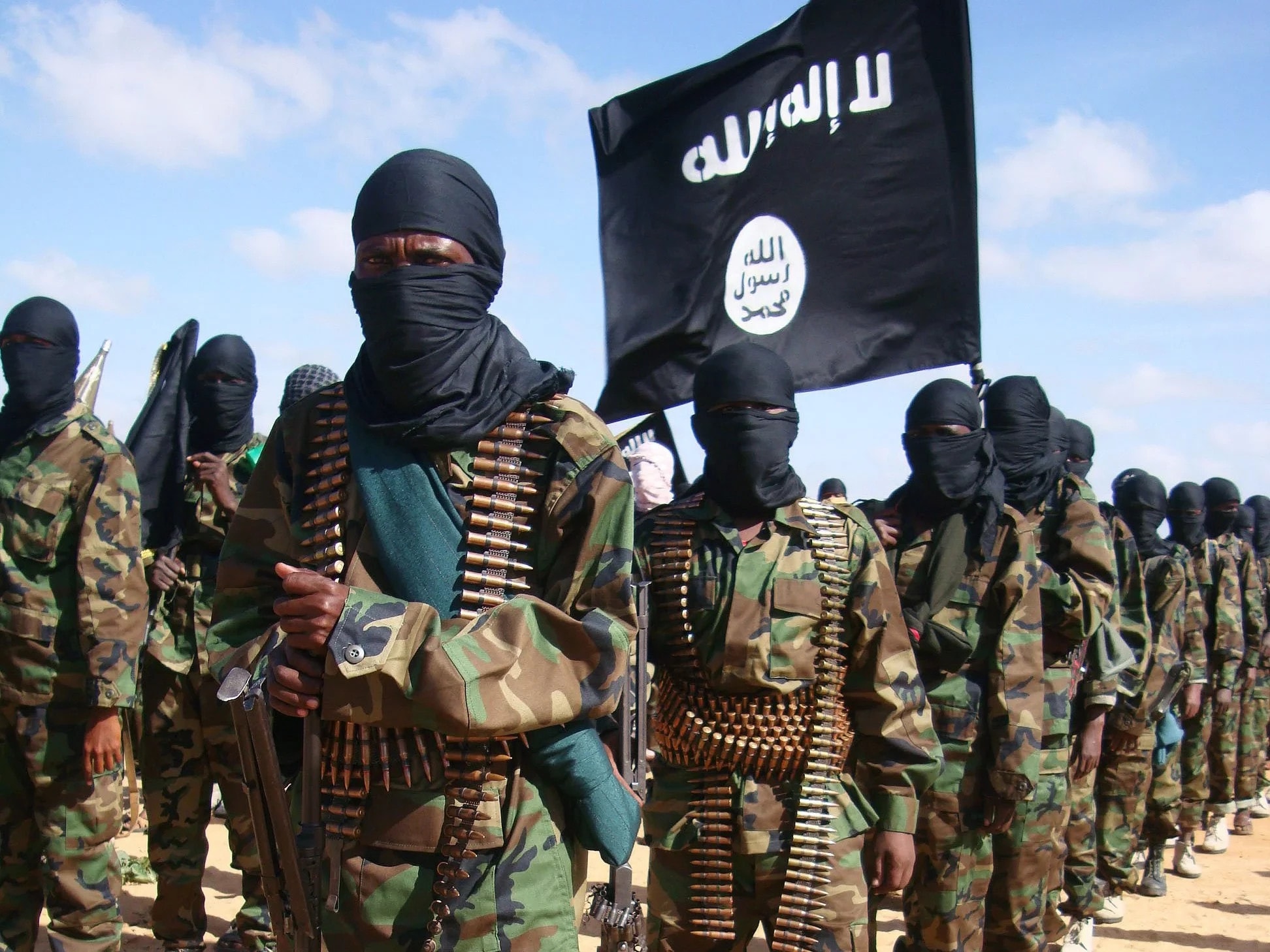 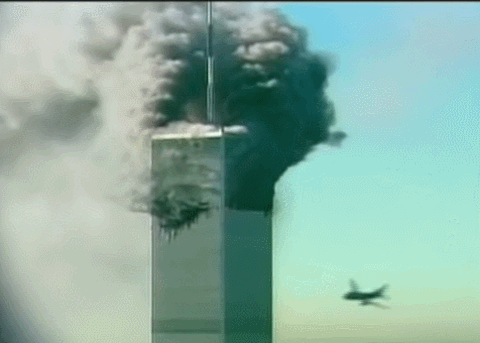 In your own words, what is a terrorist?
Can you name any terrorist organizations?
Do you believe one man’s actions can start a war?
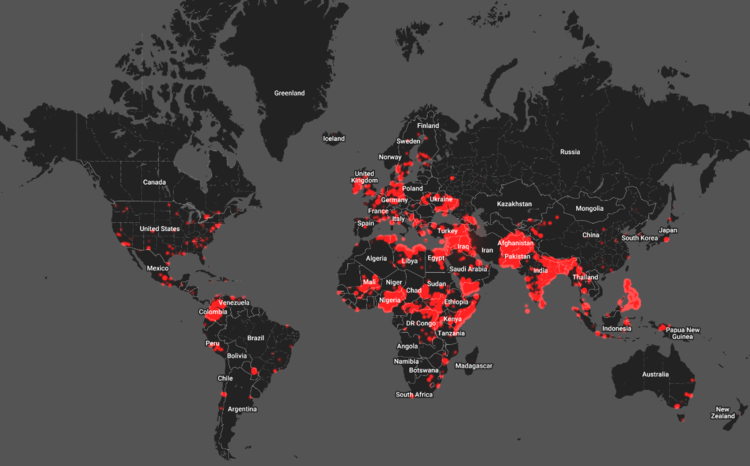 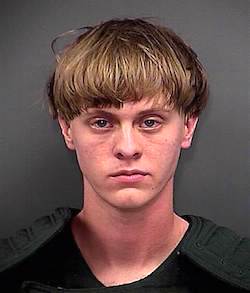 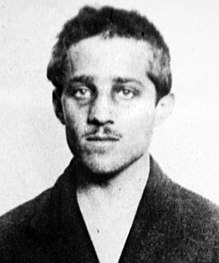 2016 Map of Terrorism – Igarape Institute
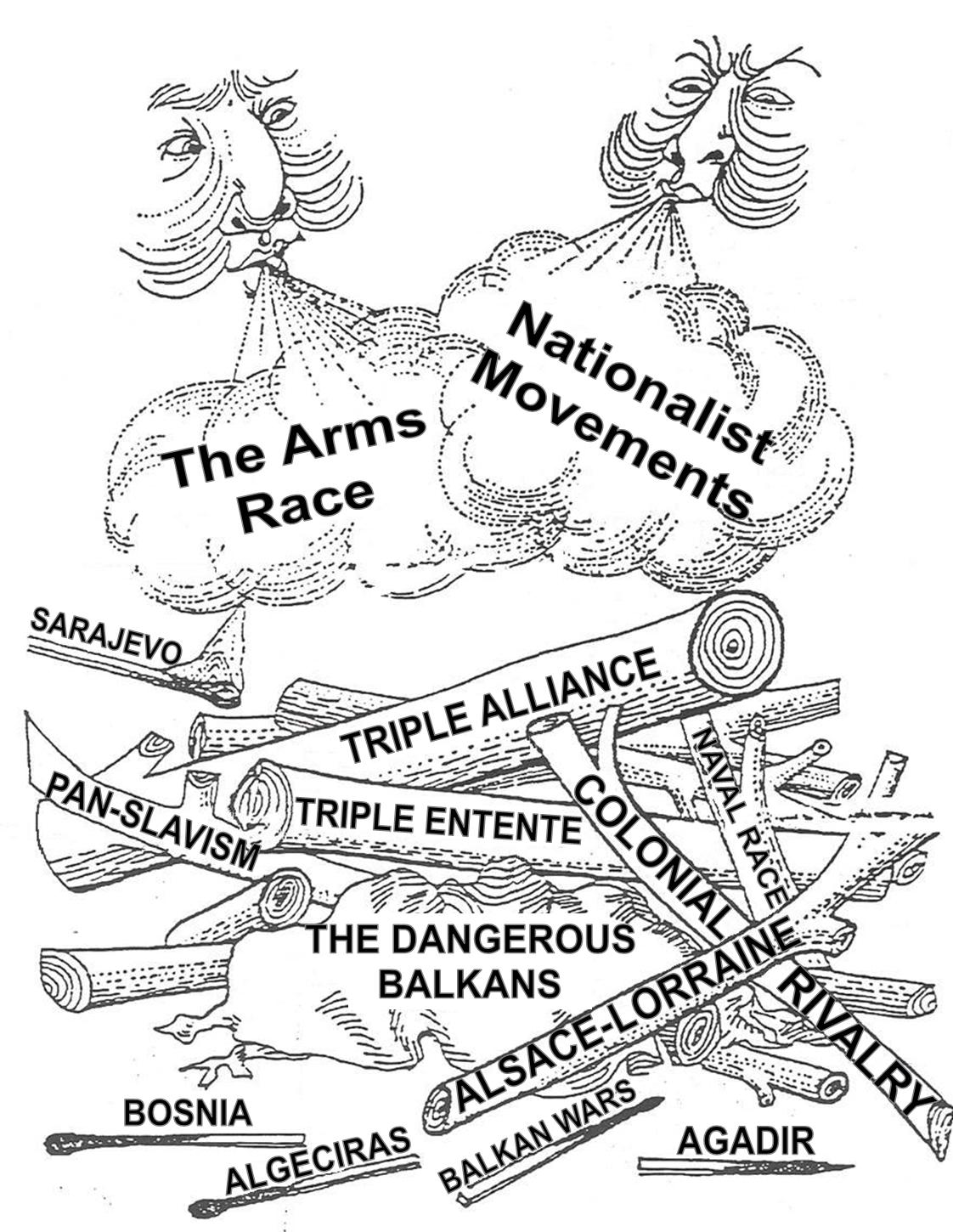 World History Standard
W.28 – Explain how the rise of militarism, alliances, imperialistic rivalries, and growing nationalism led to the outbreak of World War I.
What is the “match” that ignites the wood pile?
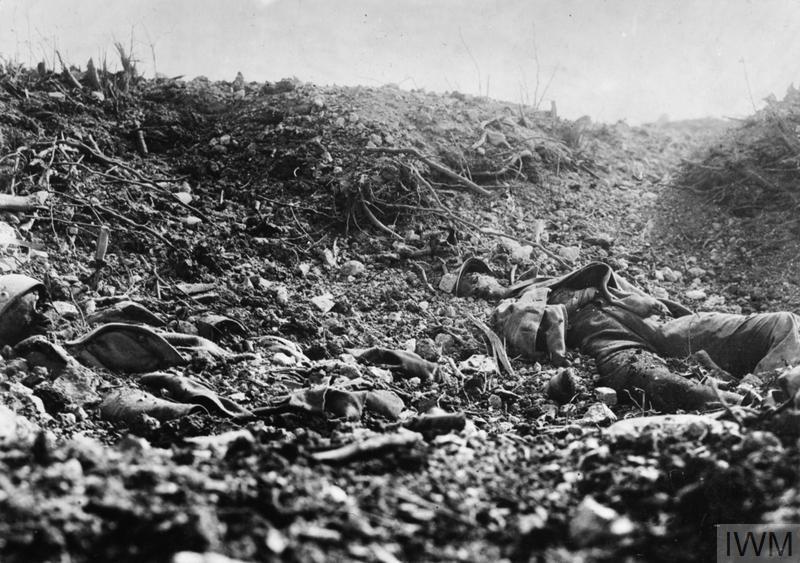 More than 65 million men from 30 countries fought in WWI. Nearly 10 million died
Casualties of 12 years of fighting in Afghanistan is equivalent to the first 20 minutes of the Battle of the Somme
Dogs and pigeons were used as messengers
Average life expectancy in the trenches was about 6 weeks
Initially the only protection against gas attacks was a cloth soaked with urine
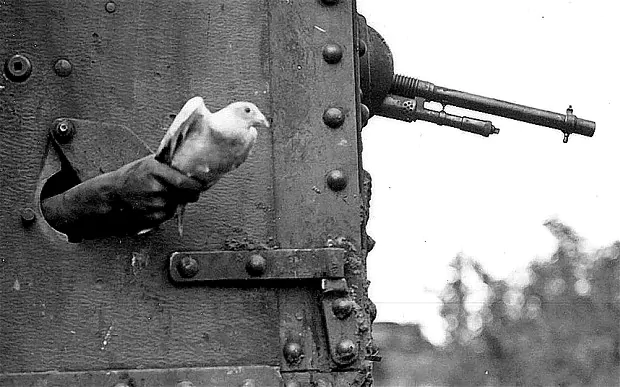 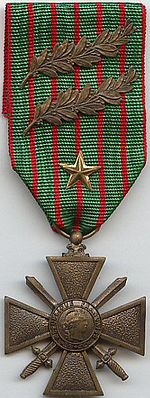 [Speaker Notes: German unmanned camera pigeon
Probably aerial reconnaissance in World War I

Cher Ami awarded French Metal of Valor in Battle for delivering 12 important messages during Battle of Verdun
Final Mission – Oct. 1918
Carrying Message in Capsule Hanging from Ligament of Her Shattered Leg
Saved 194 U.S. Soldiers]
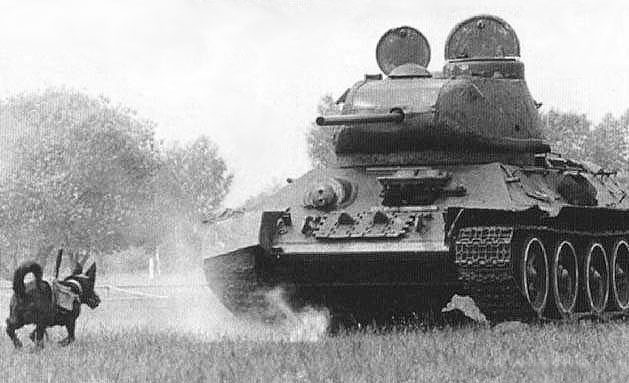 Anti-tank dogs
Carried explosives to tanks, armored vehicles and other military targets
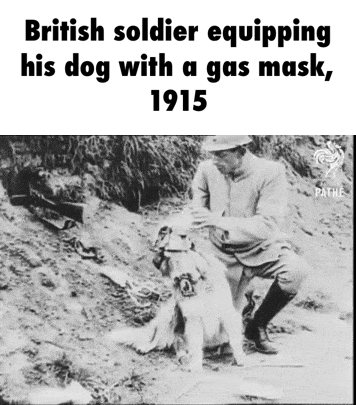 Causes of World War One
Remember M.A.I.N. + A

Militarism

Alliances

Imperialism

Nationalism


Assassination
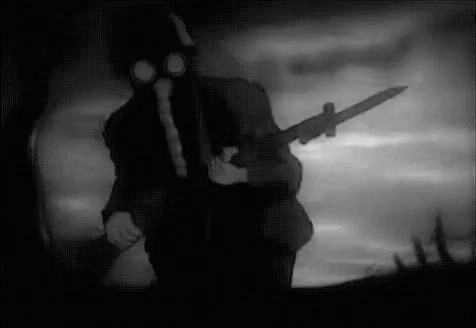 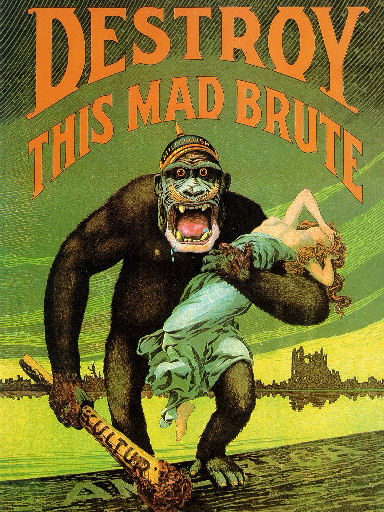 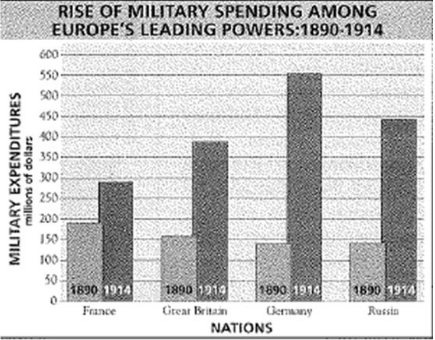 #1Militarism
Do you see any problems here?

Who is spending the most?

Who has the most growth?
#1 - Militarism
Belief that military power is essential for national strength
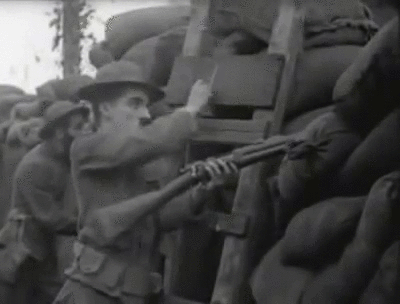 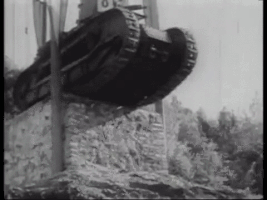 Conscription – forced into military/ larger armies
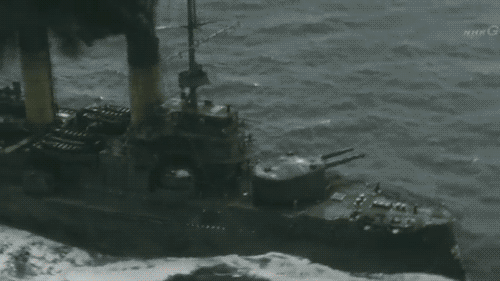 British – German Naval Arms Race

“friendly competition”

Germany expands it navy to become stronger empire
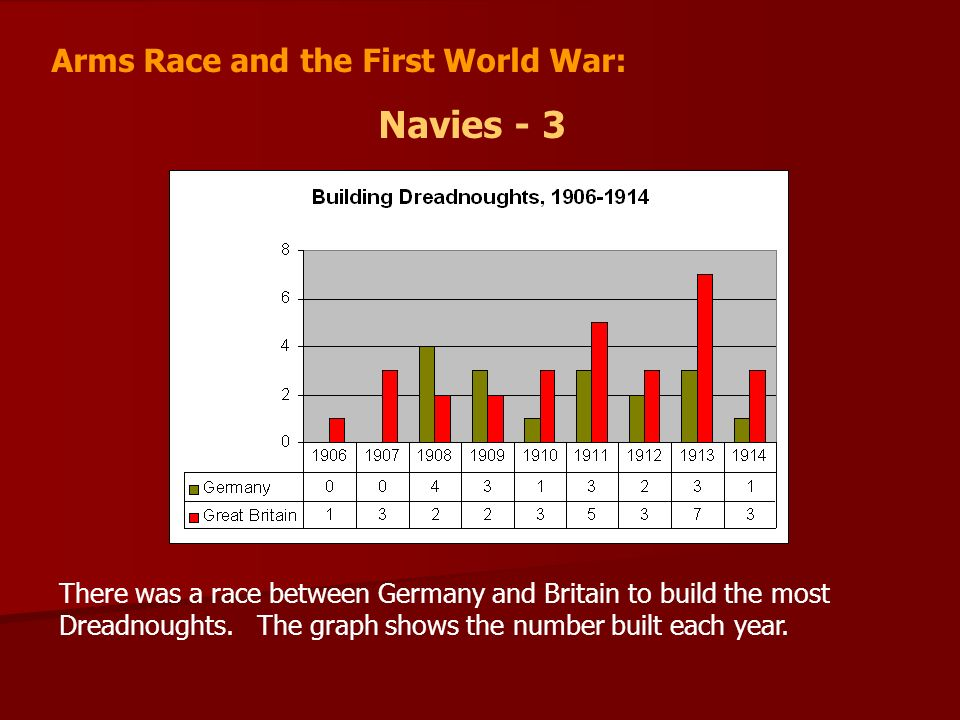 #2 - Alliances
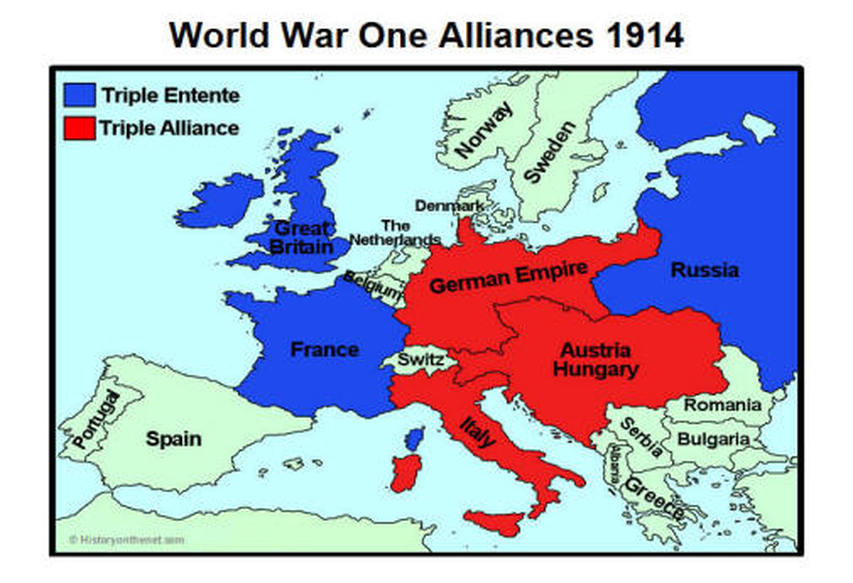 Triple Entente 
Great Britain
France 
Russia


Triple Alliance 
Germany 
Austria Hungary 
Italy


What disadvantage are there with Central Powers?
#3 - Imperialism
Fierce competition in Europe for colonies 

Social Darwinism – belief that superior nations have right to dominate the weak
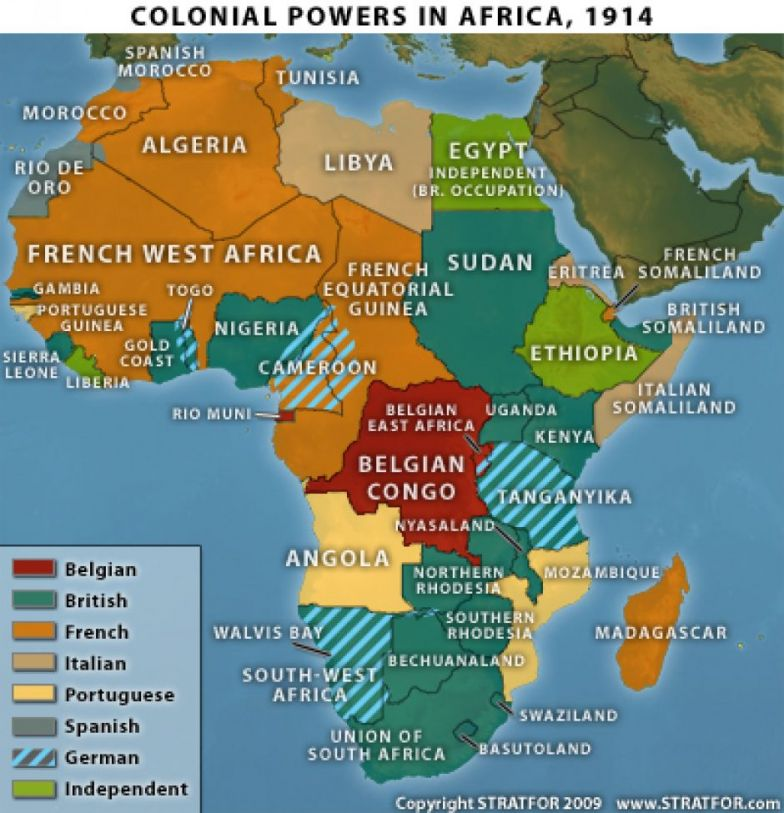 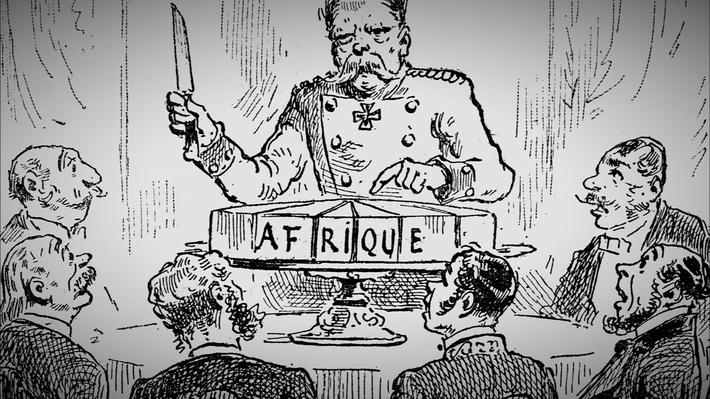 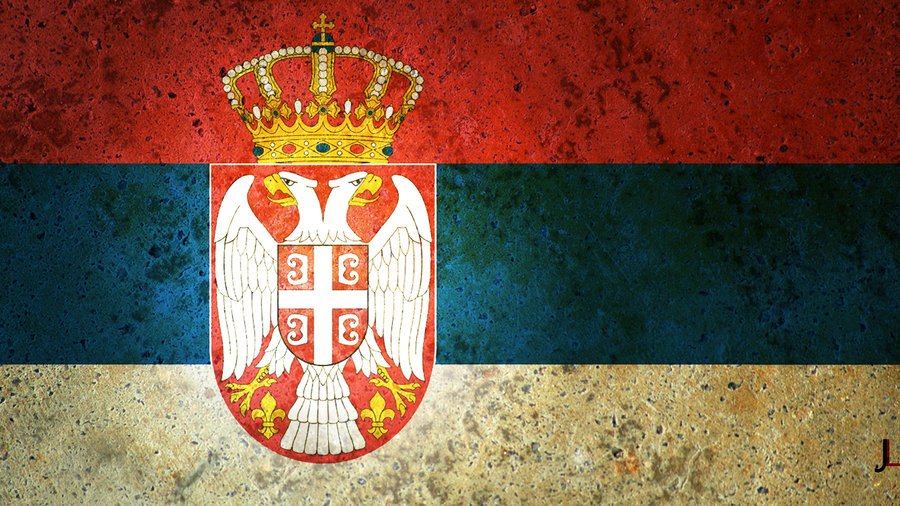 #4 - Nationalism
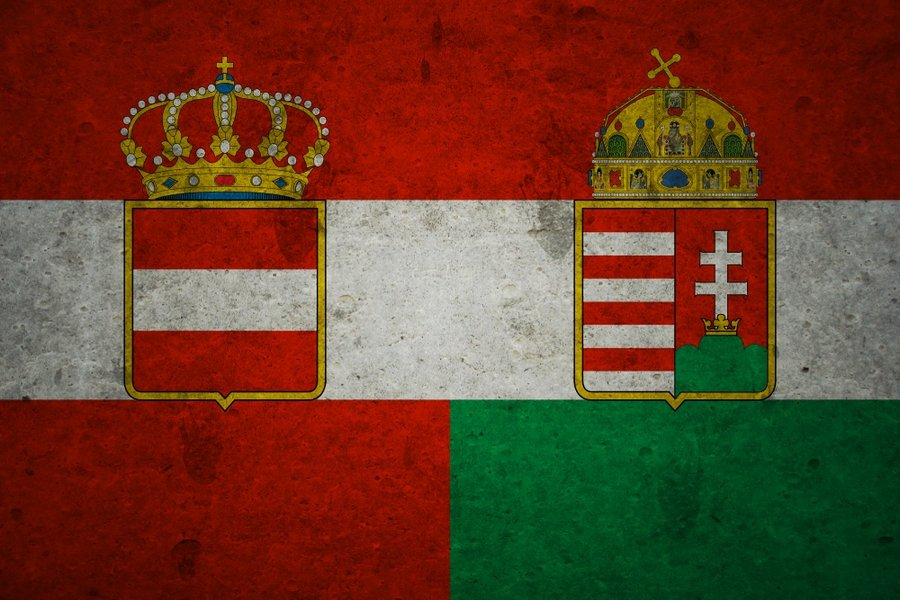 The unique cultural identity of a people
“Proud of where you came from”
Slavs (people of Eastern Europe) want their own nation
“powder keg of Europe”
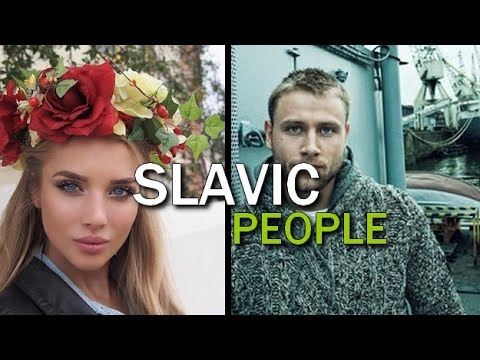 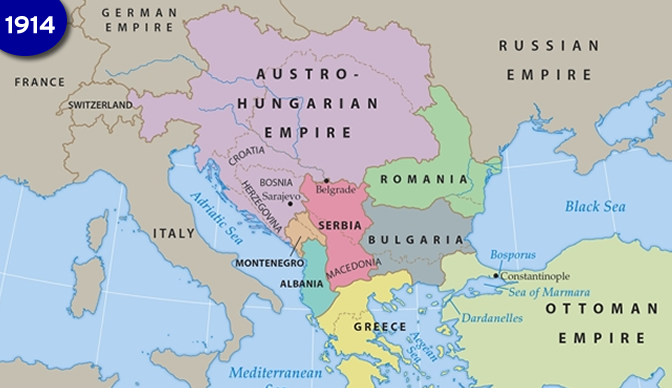 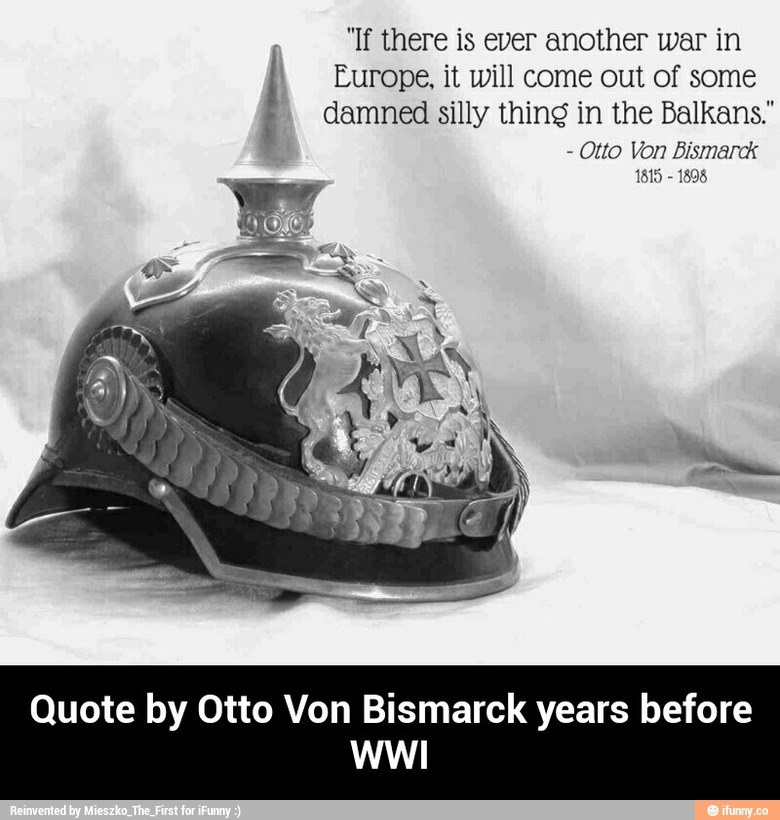 Propaganda
Ideas or forms of media used to influence public opinion
Helps fuel nationalism
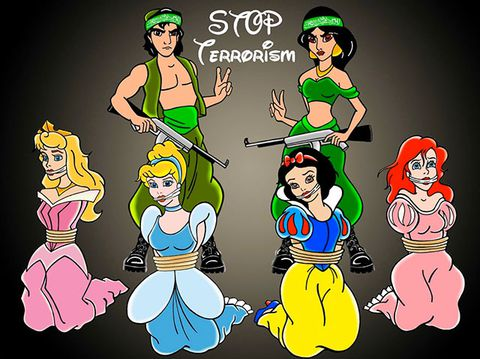 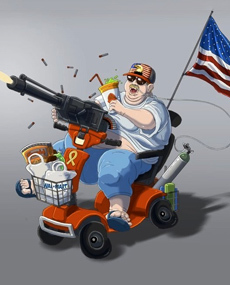 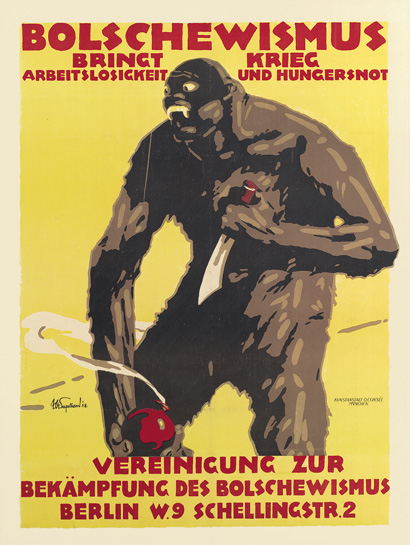 Bolshevism brings unemployment, starvation and war!
#5 - Assassination
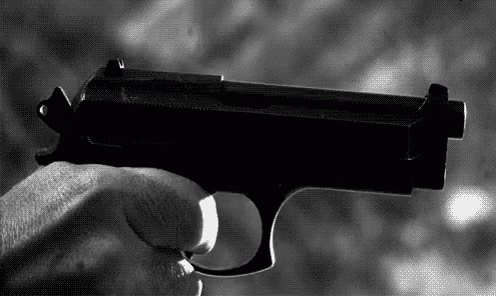 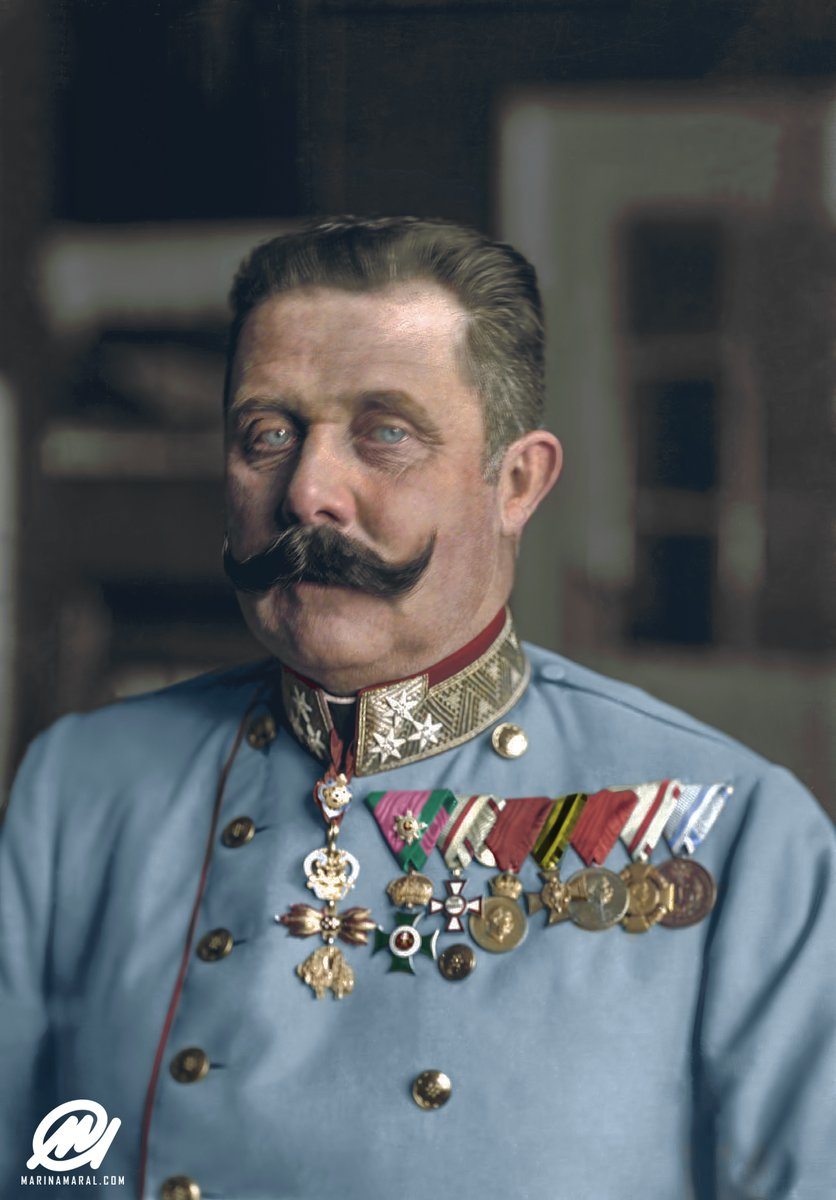 Archduke Franz Ferdinand
Heir to the Austro-Hungarian Throne

Sympathetic to Serbians

Not popular in his empire
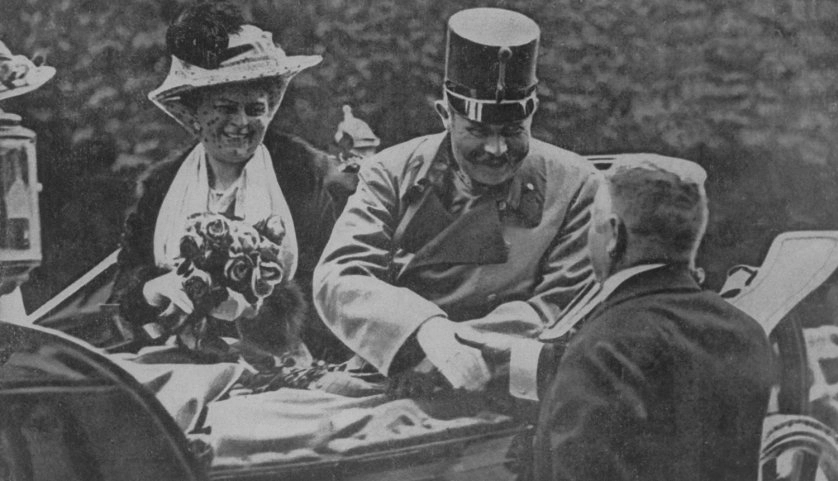 The Black Hand
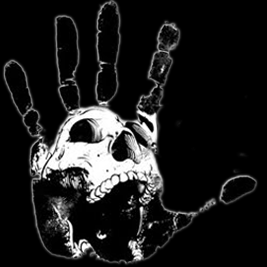 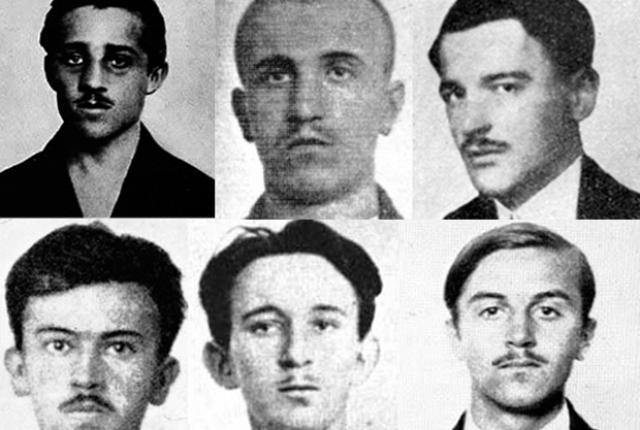 Bosnian/Serbian Terrorists

Wants Serbian sovereignty

Uses the Archduke’s visit to send a message to the world

Advised by friends not to go
The Murder Suspect
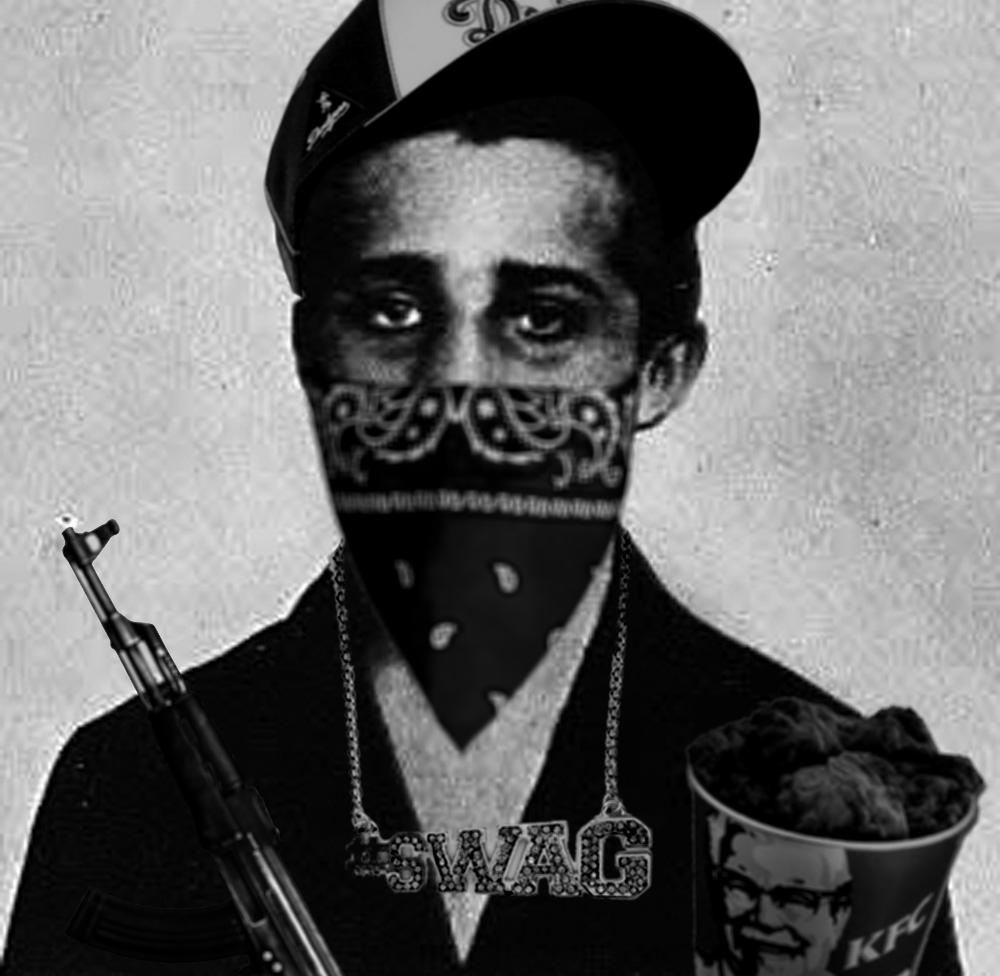 Gavrilo Princip

19 year old Serbian

Proud member of Black Hand

I aimed at the archduke. I do not remember what I thought at that moment.

I am the son of peasants and I know what is happening in the villages. I regret nothing!
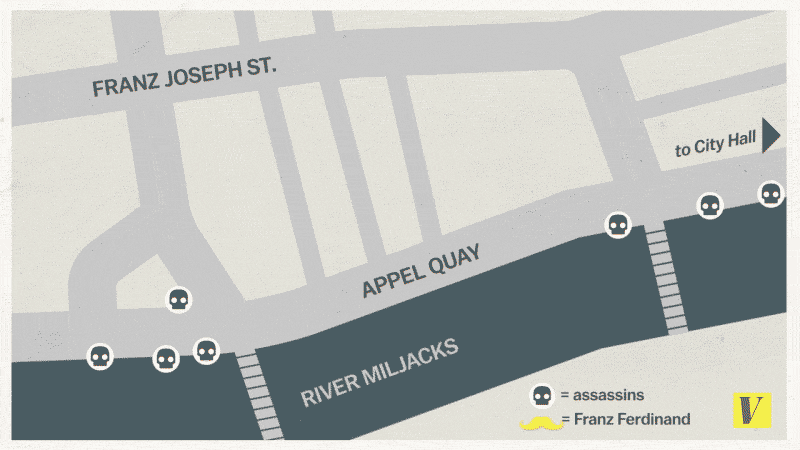 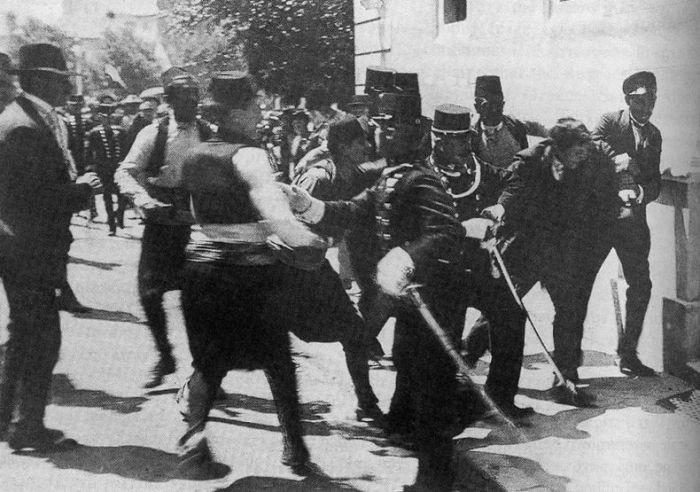 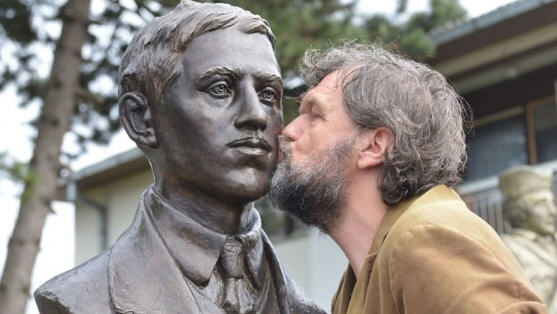 What should his punishment be for the crime?
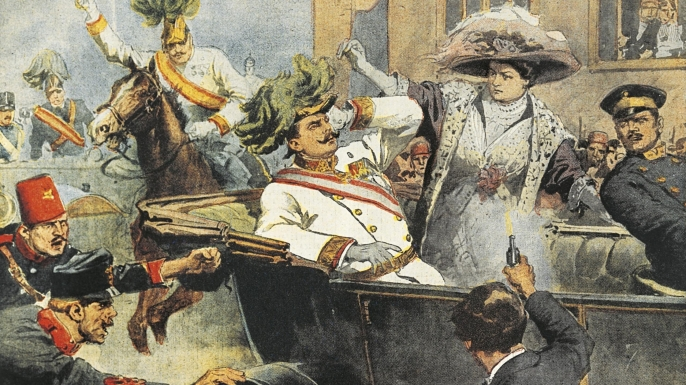 “Sofia, you must live for our children! You must live…” Archduke’s last words.
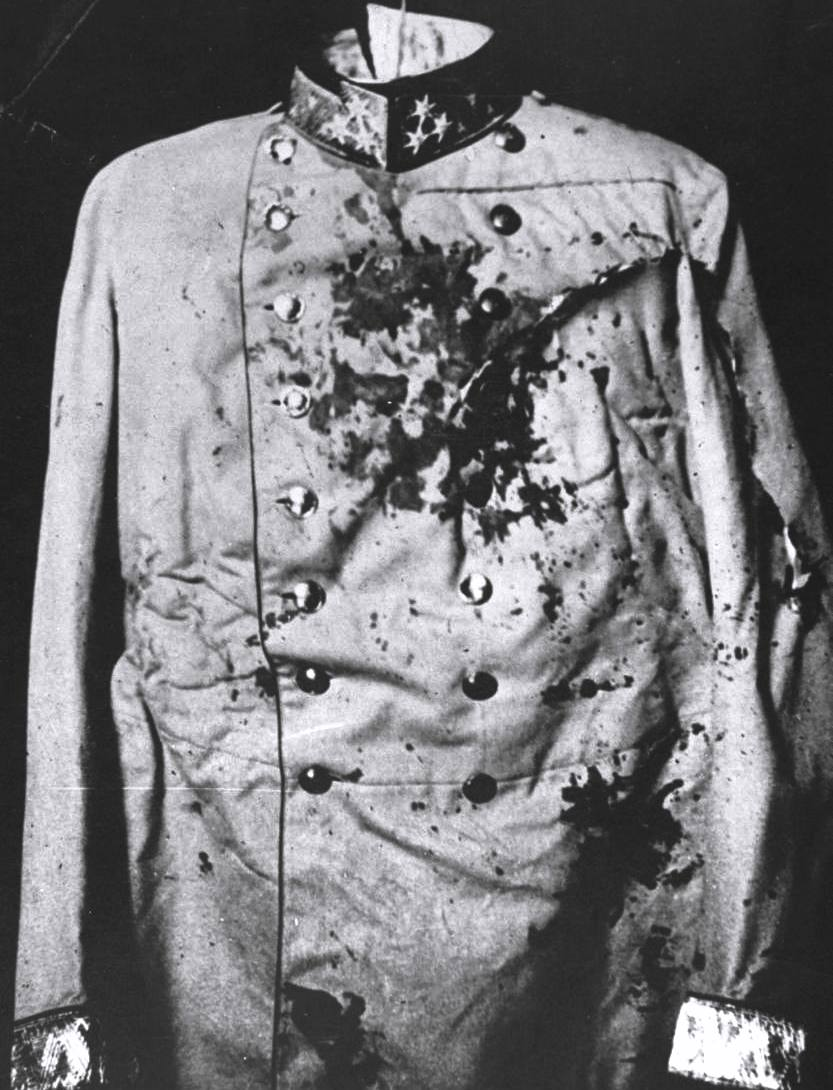 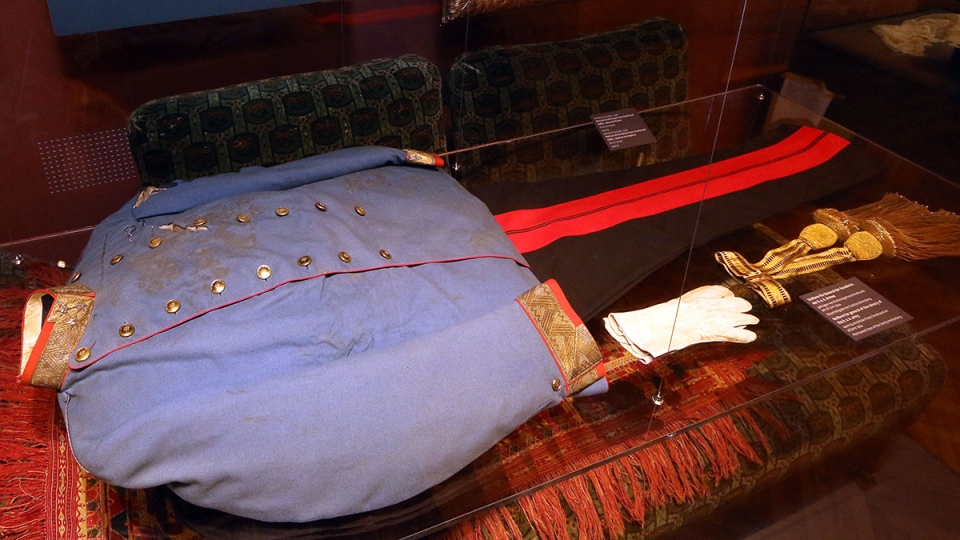 Your Opinion Matters!
Make a quick list of MAIN + A causes of WWI from most significant to least on your paper. 

Provide a sentence to justify your answer.
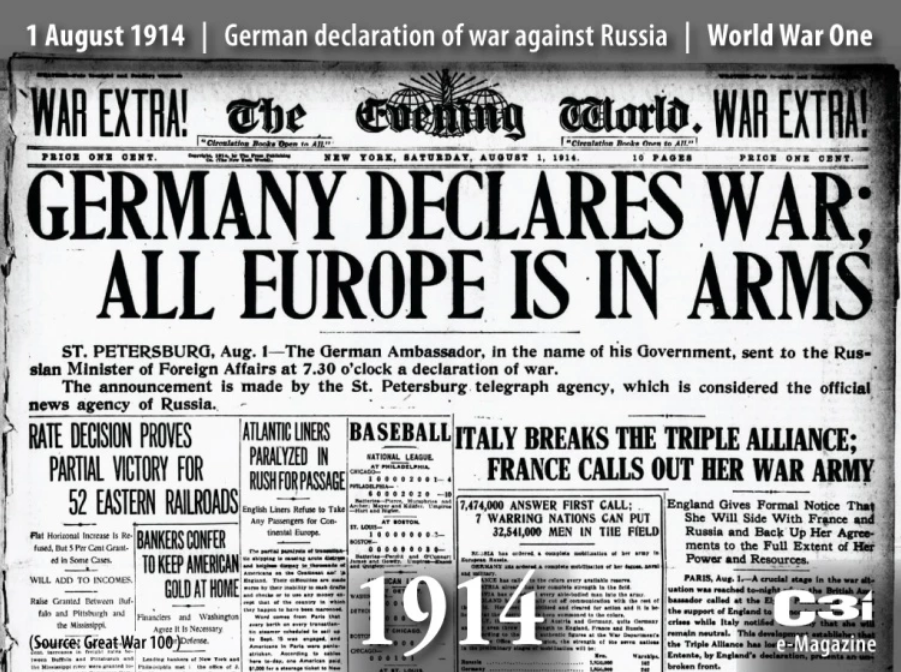 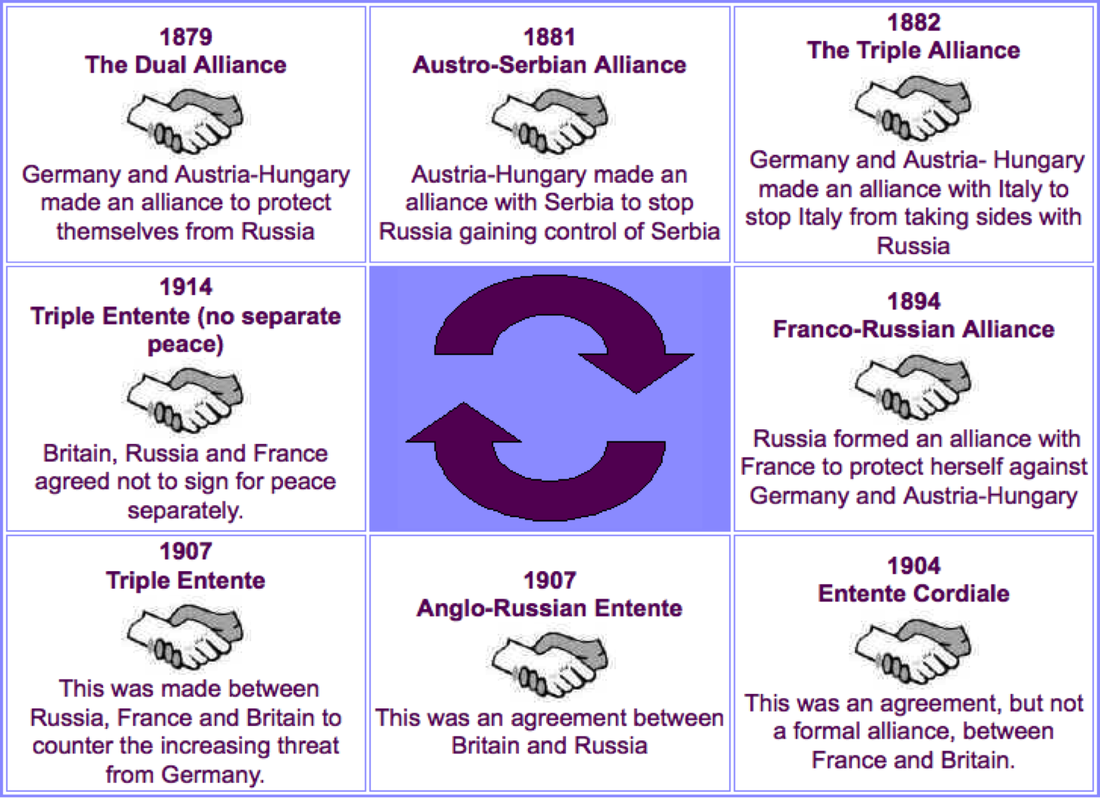 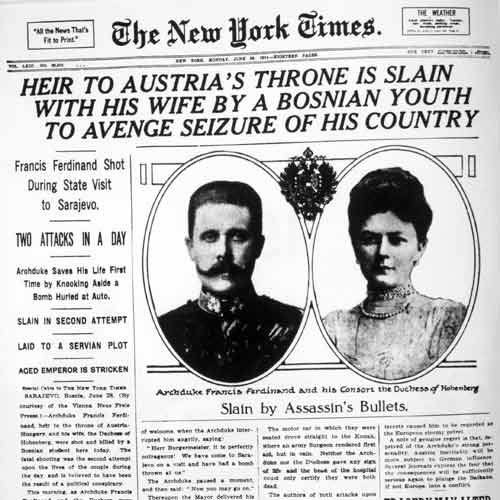 Gas, Gas, Gas!
Get a gas mask from the front container! 
Don’t be caught DEAD without one!
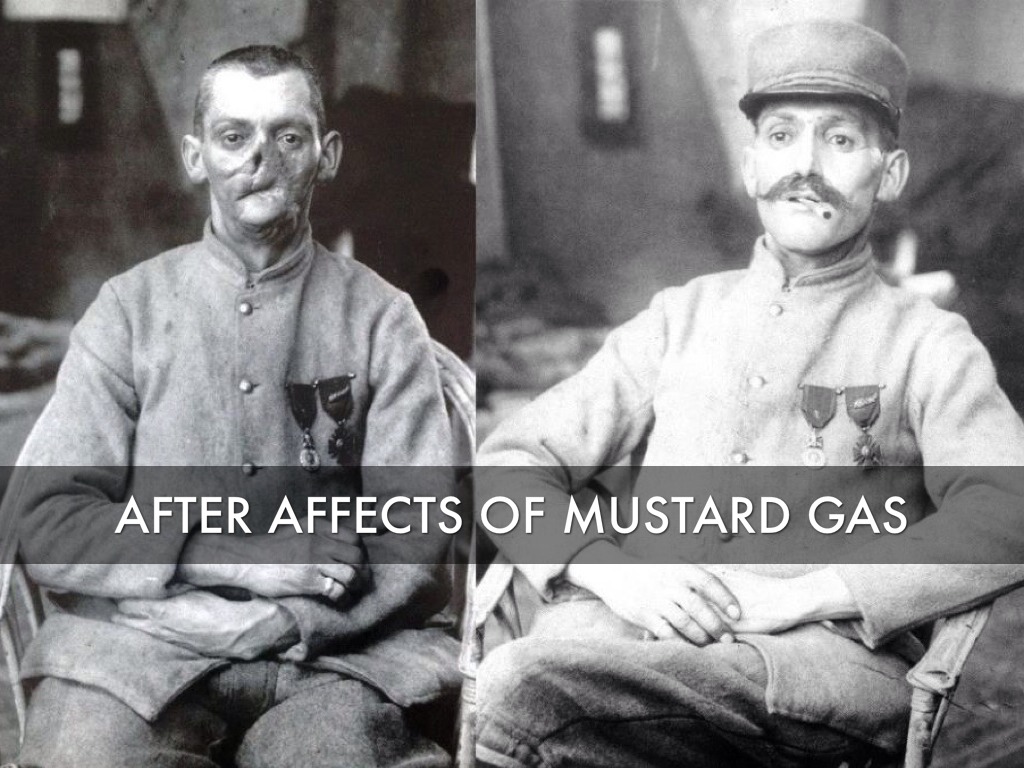 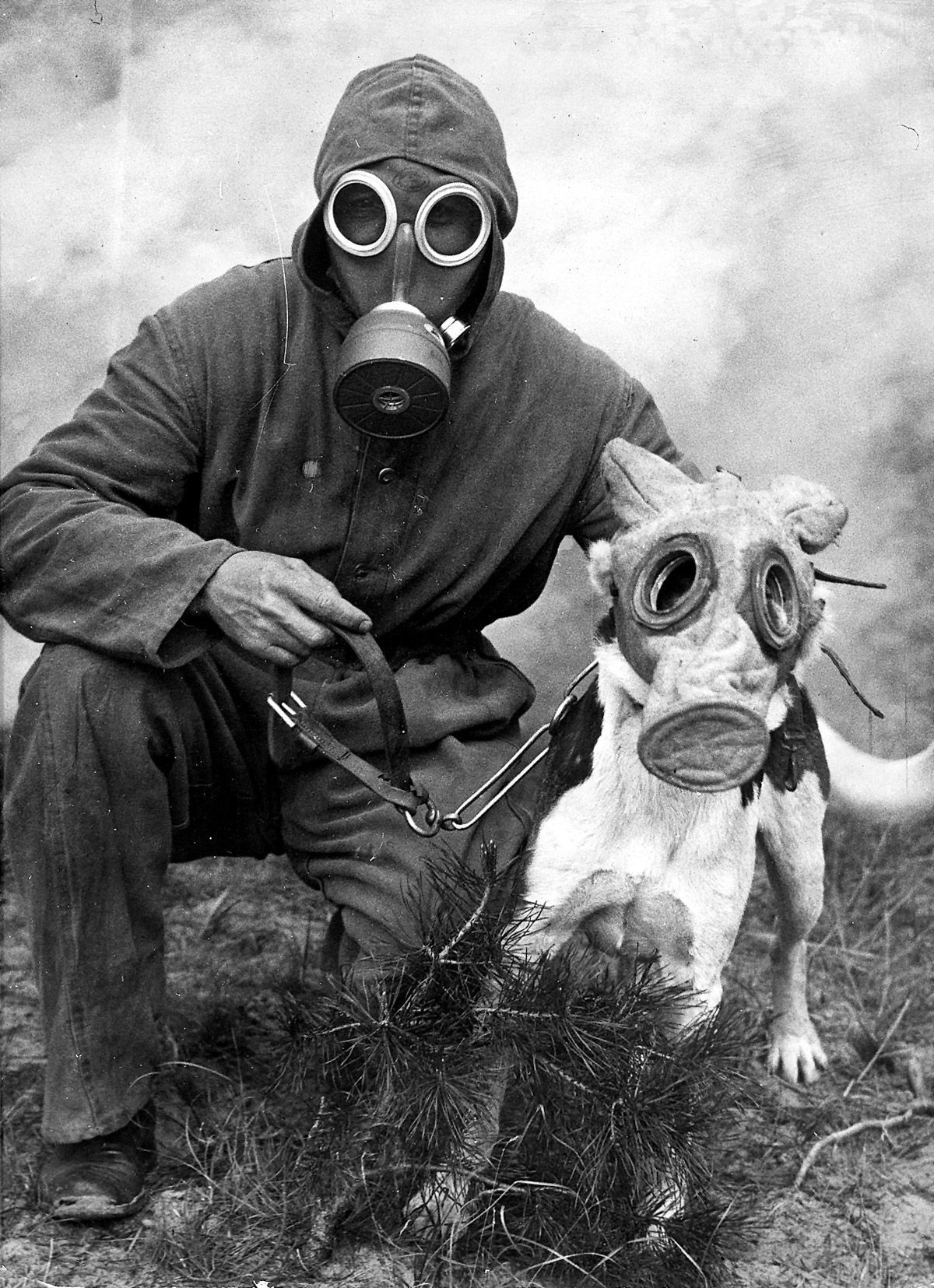 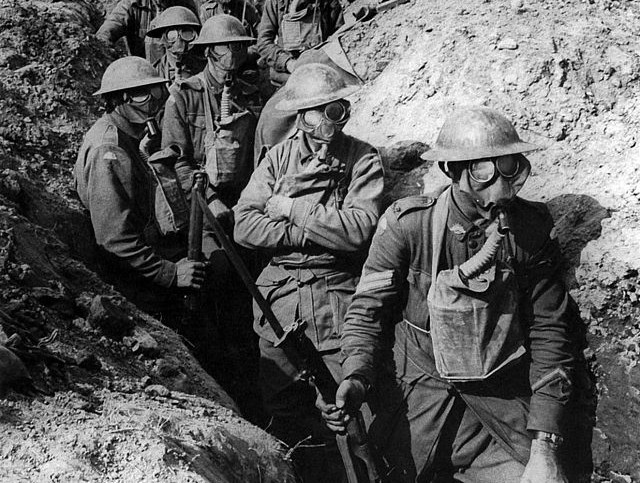 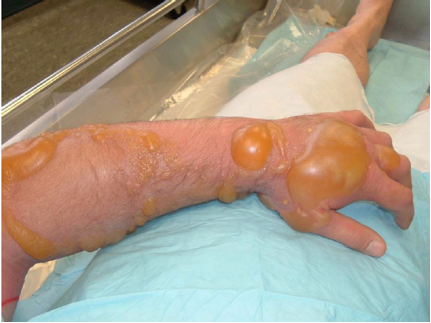 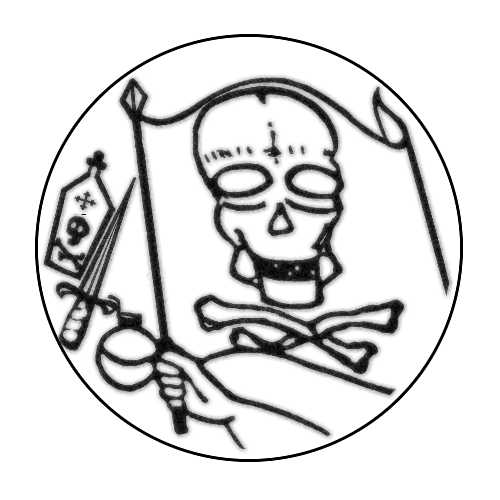 Terrorist Attack Brings WAR!
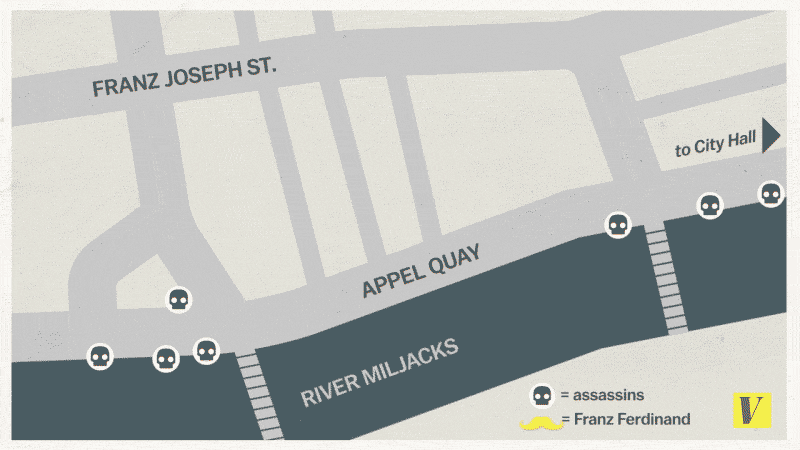